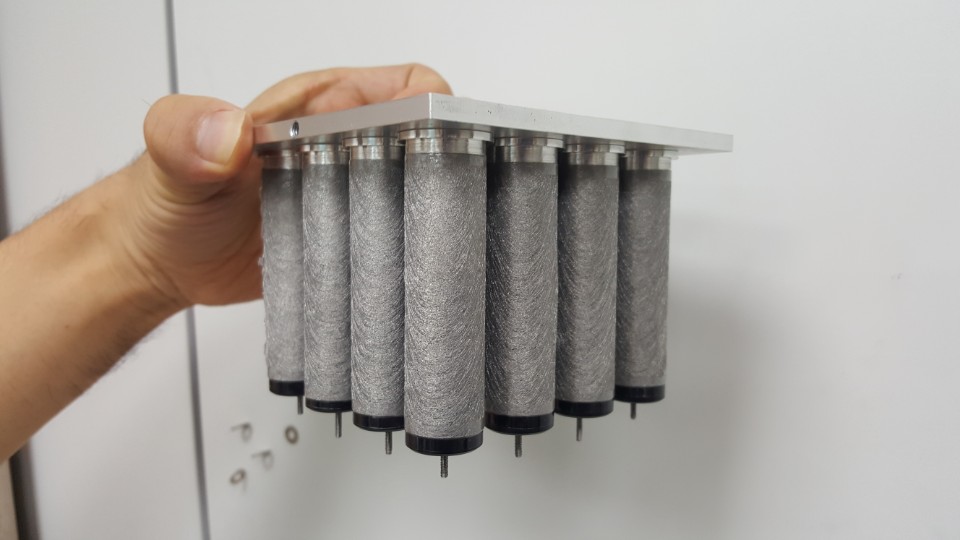 Aluminum coated conductive filter module 
(filter area: 0.05 m2, clean area: 8.25 m2, fine particulate removal efficiency: higher than 99% at 10cm/sec)